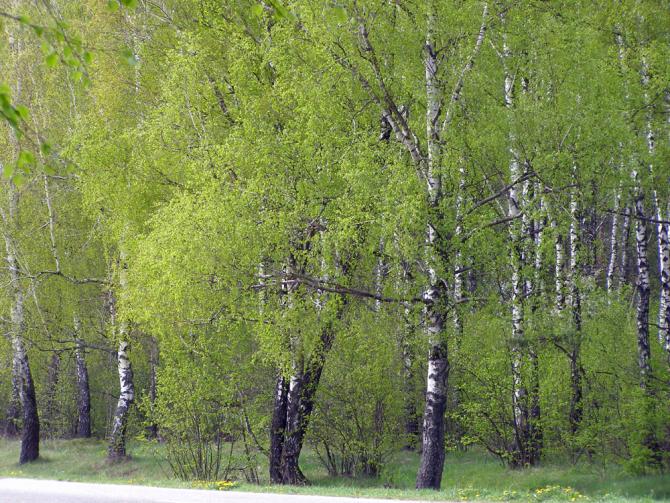 Старажытнае гарадзішча славян ва ўрочышчы Гарадзінка.
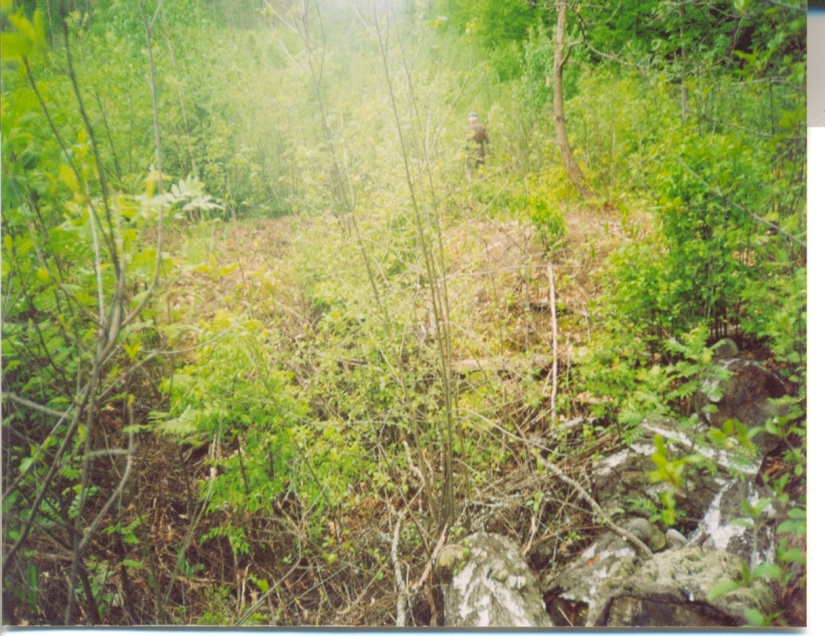 Мястэчка Кулінін мох
Знікшая рэчка
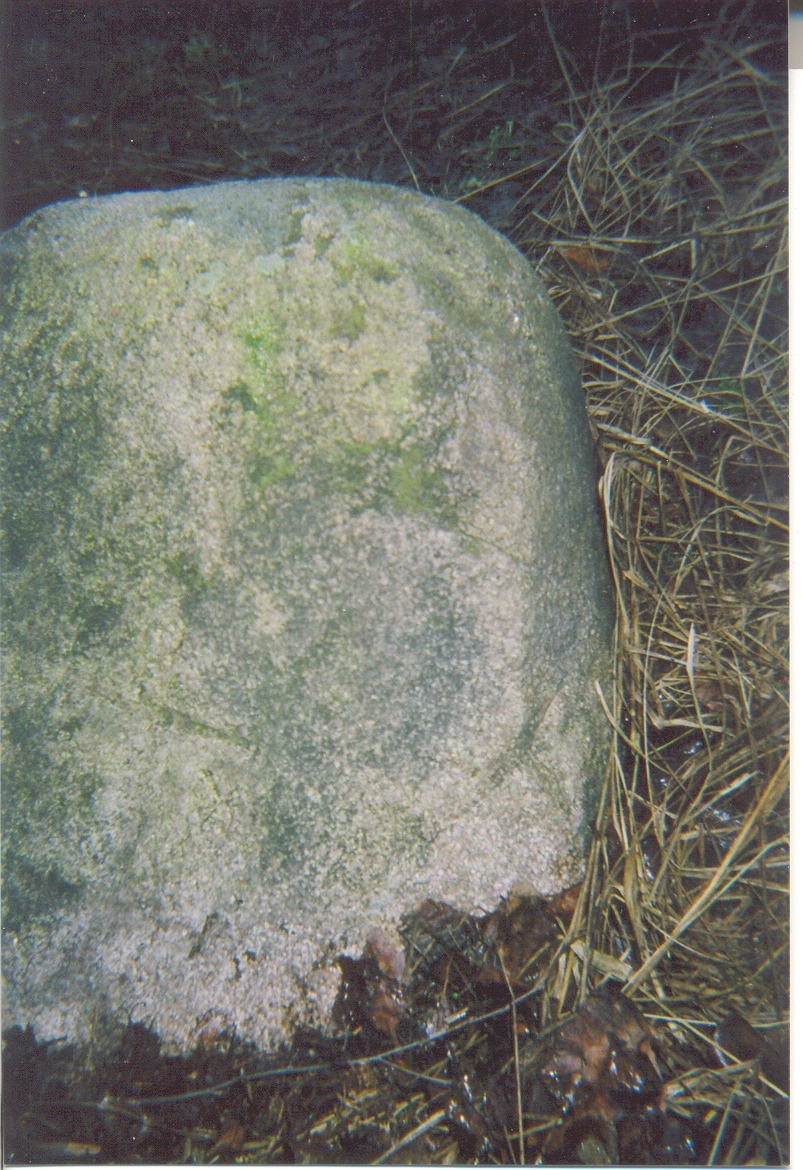 Мястэчка Кулінін мох
Камень з надпісамі